La généalogie de la presse vidéoludique
Comment l’évolution d’un objet redéfinit les 
pratiques rédactionnelles de ceux qui le couvrent.

Boris KRYWICKI
Université de Liège (Belgique)
Liège Game Lab – LEMME (Laboratoire d’Etude sur les Médias et la Médiation)
Les pionniers
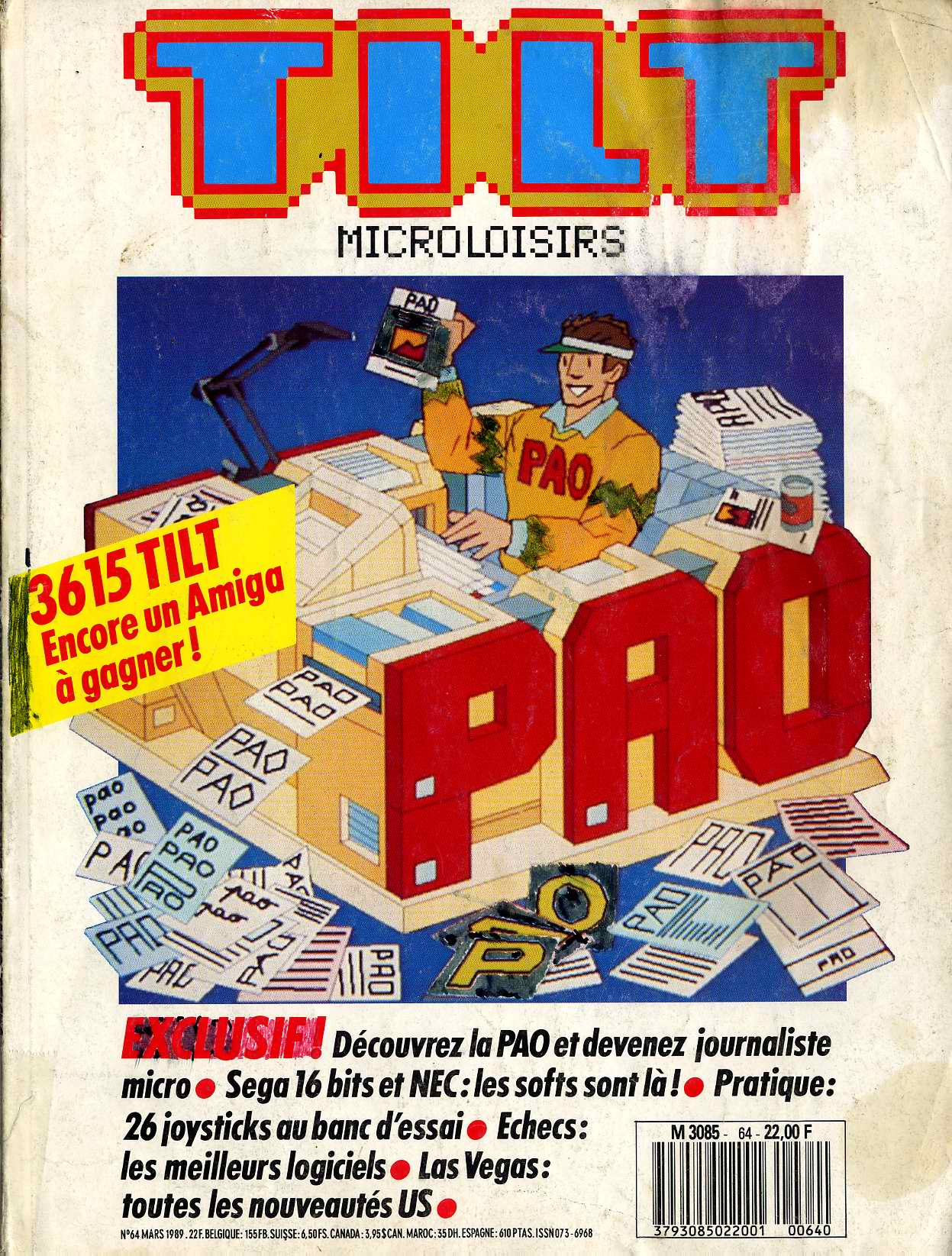 Les Pionniers
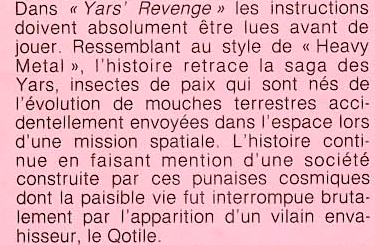 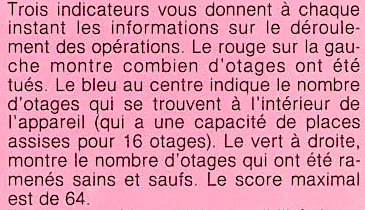 Les pionniers
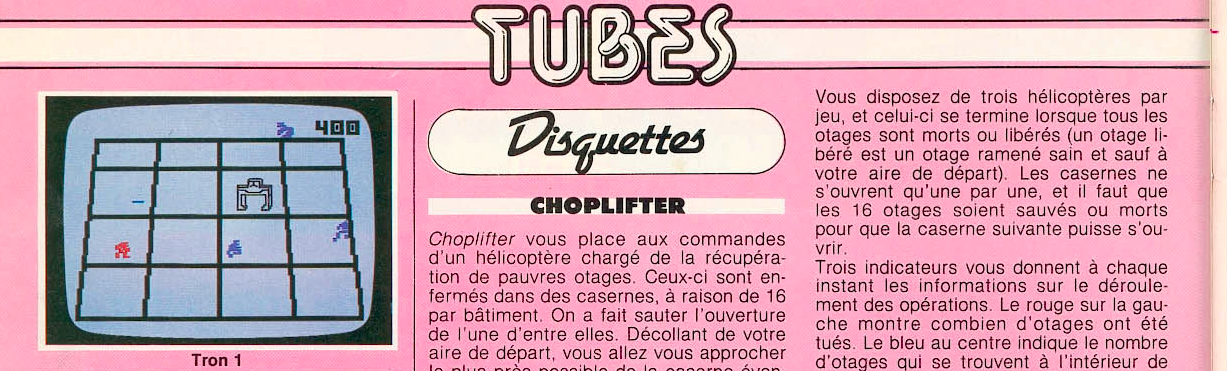 Les « tubes » et les « vedettes », Tilt n°2 (nov. 1982)
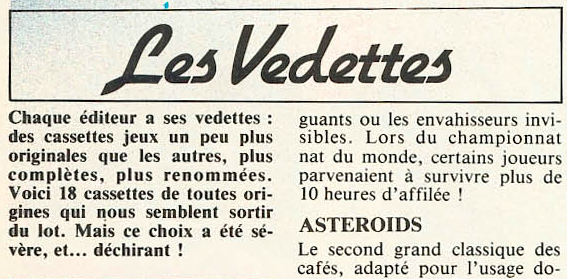 Les pionniers
L’âge d’or
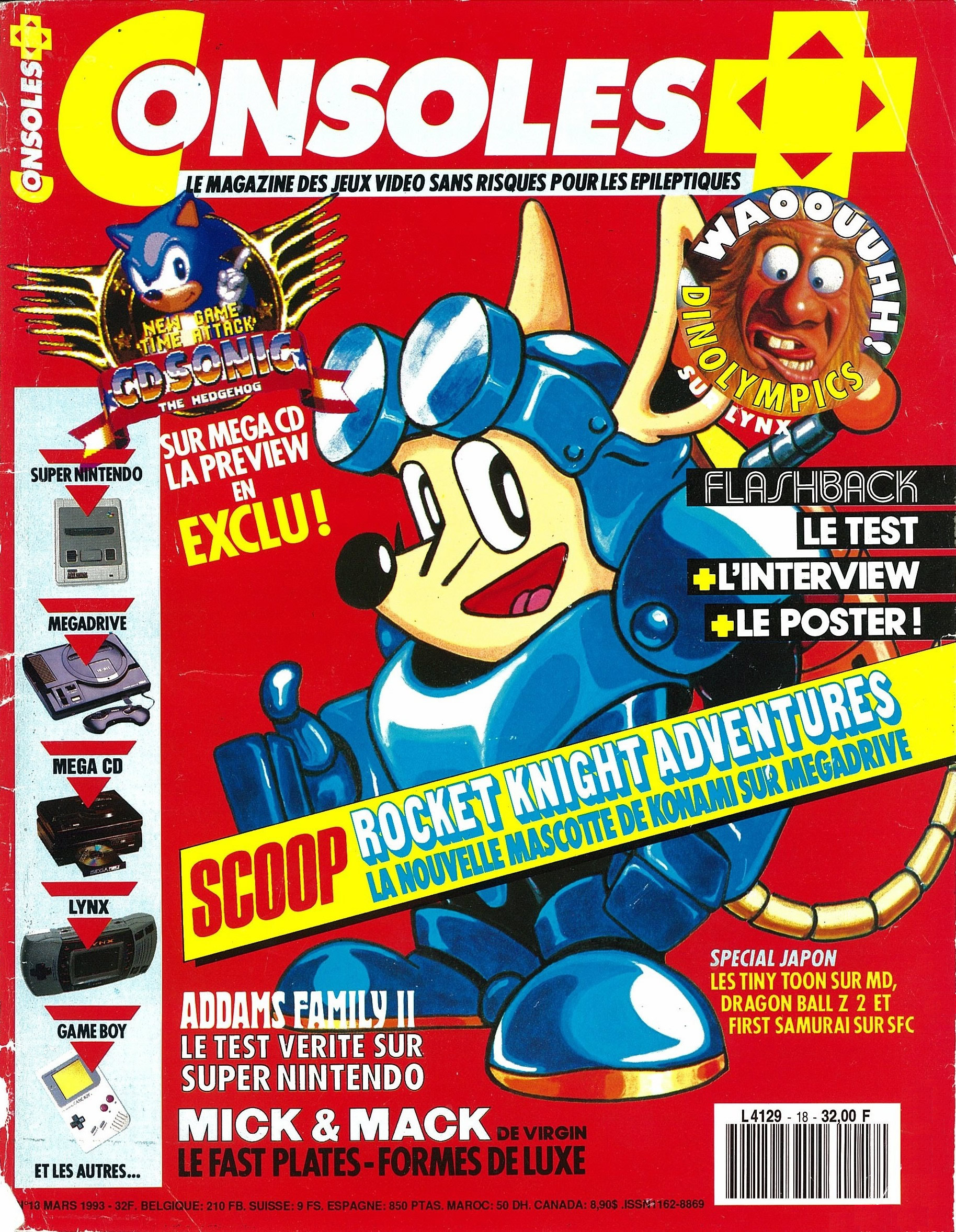 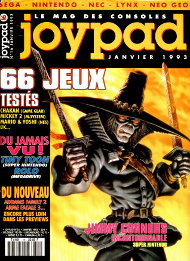 L’âge d’or
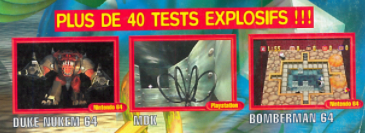 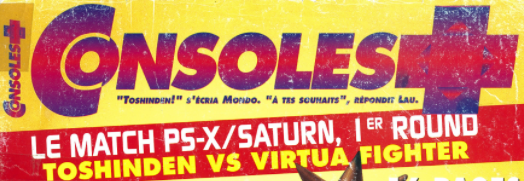 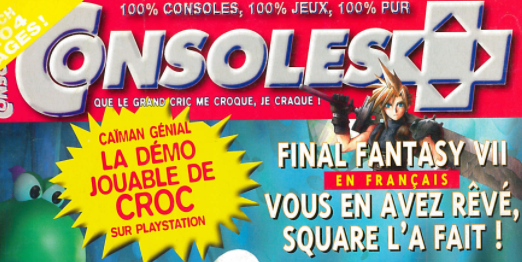 Génération 4 n°28 (déc. 1990), Consoles + n°40 (fév. 1995) et 70 (nov. 1997)
Jouer par procuration
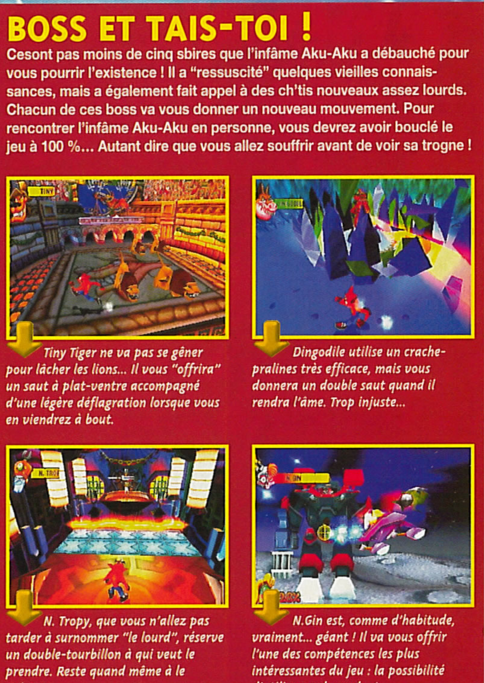 Exemple issu de Consoles + n°90 : L’encadré d’un test de Ape Escape
Jouer par procuration
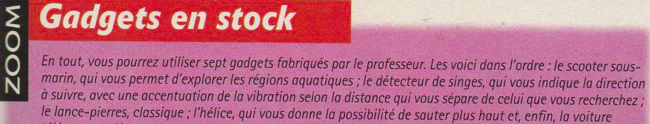 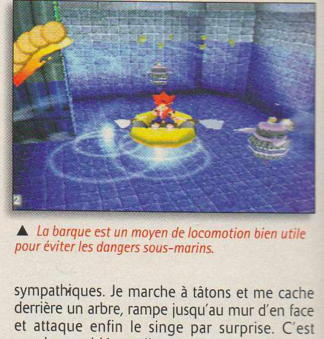 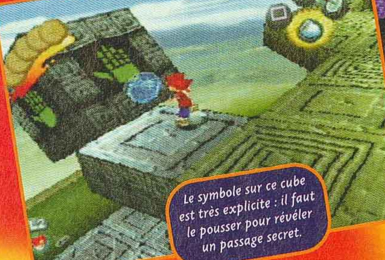 Se rassembler entre passionnés, autour d’un humour potache
L’ours de Super Power n°11 : Un encadré dédié à des informations formelles devient un lieu de private jokes.
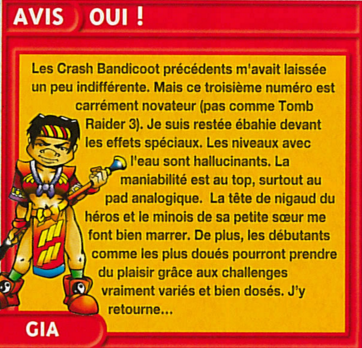 L’avis d’une rédactrice, représentée par un avatar « cartoon ». Consoles + n°83 (déc. 1998)
Se rassembler entre passionnés, autour d’un humour potache
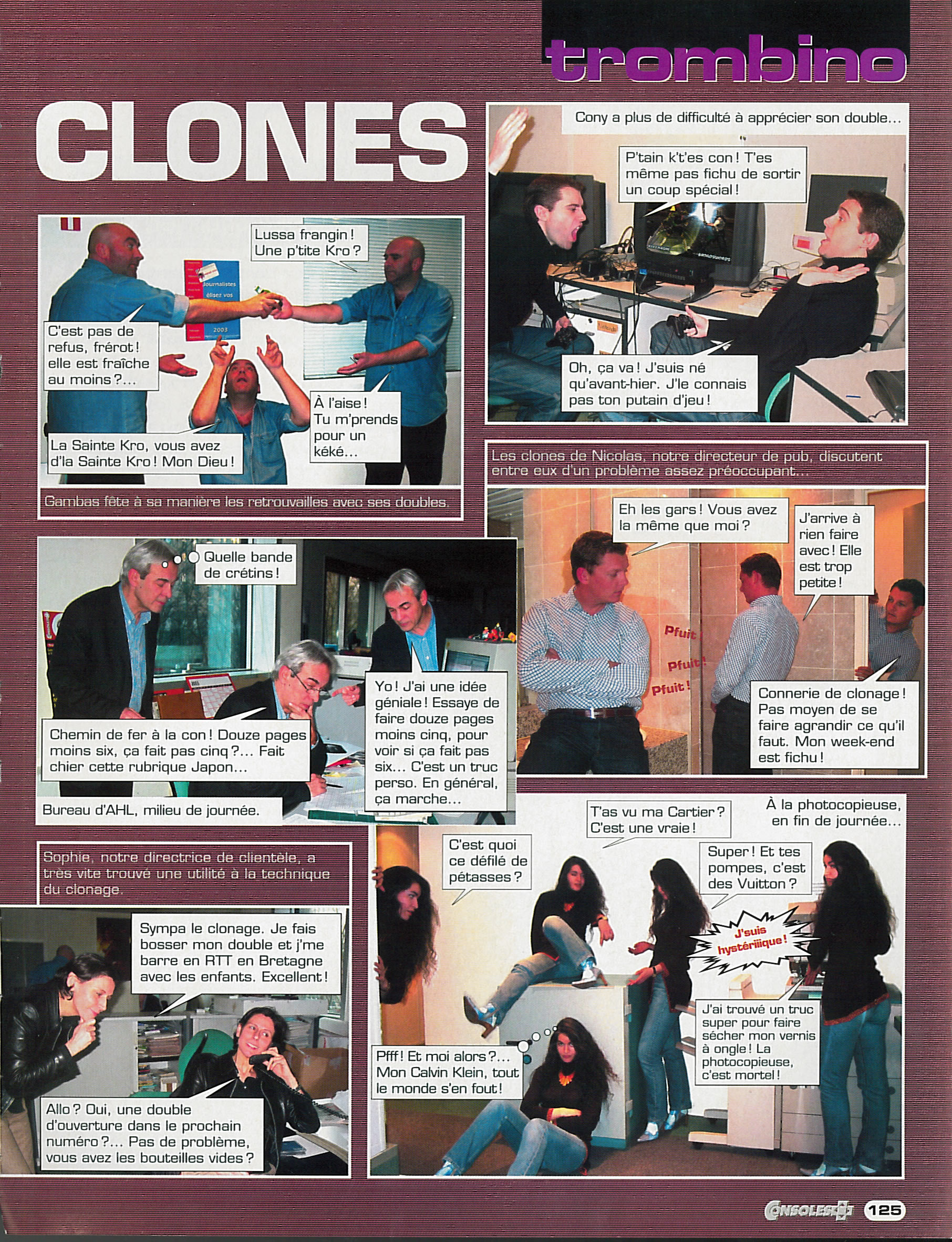 « Trombino » du Consoles + n°133
Célébrer plutôt que critiquer
Célébrer plutôt que critiquer
Consoles +,
Décembre 1994, n°38.
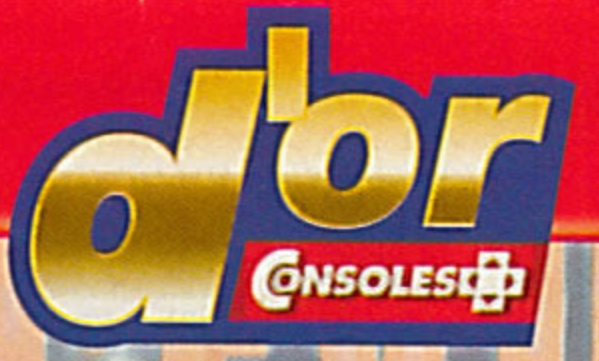 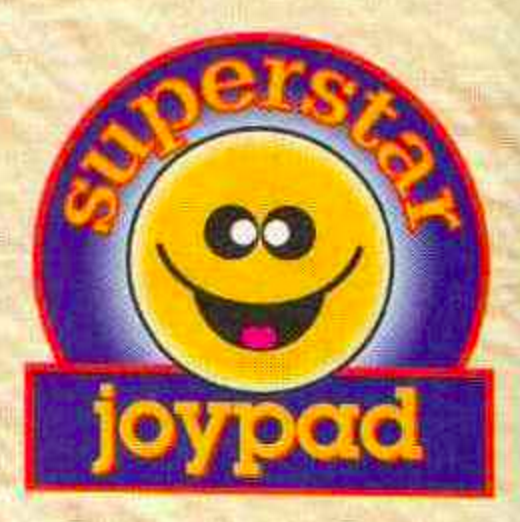 Mais aussi « Tilt d’or » (Tilt),« Mégastar » (Joypad),
« Mégahit » (Joystick), …

Terme spécifique : « Ce jeu est un MUST ! »
Des labels évidemment repris par les éditeurs de jeux vidéo…
L’âge d’or
La généalogie, des 1980’s aux 1990’s
La presse jeu vidéo contemporaine
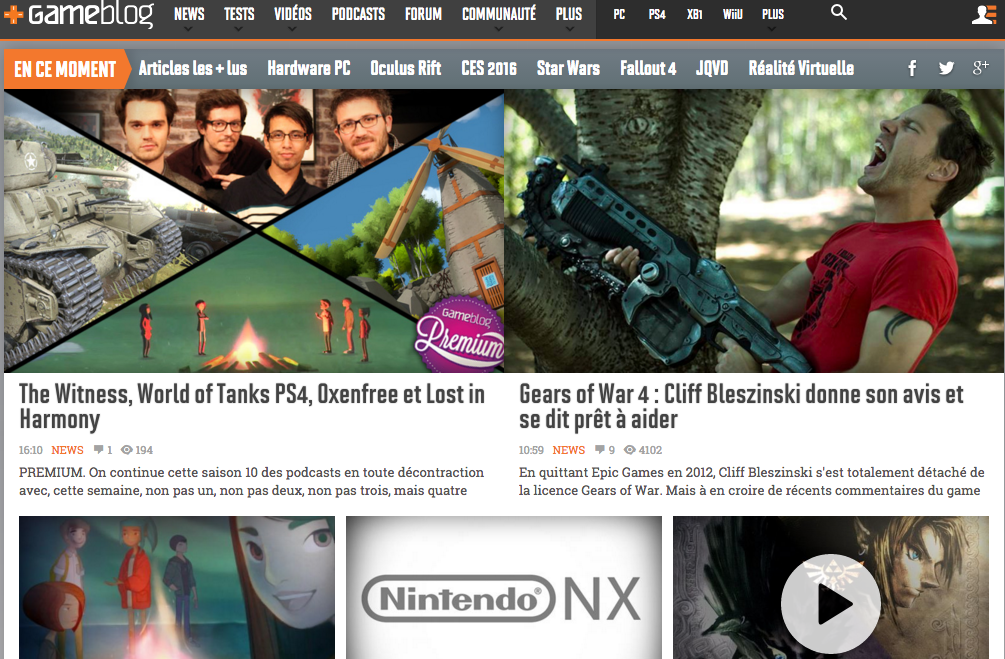 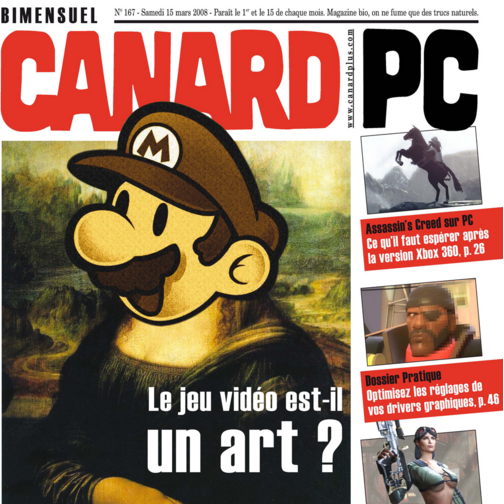 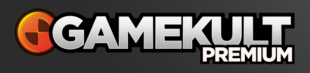 La presse jeu vidéo contemporaine
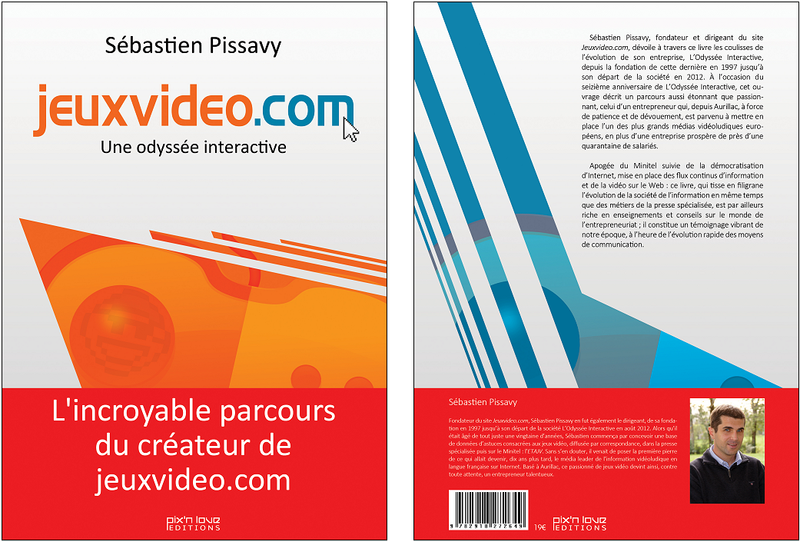 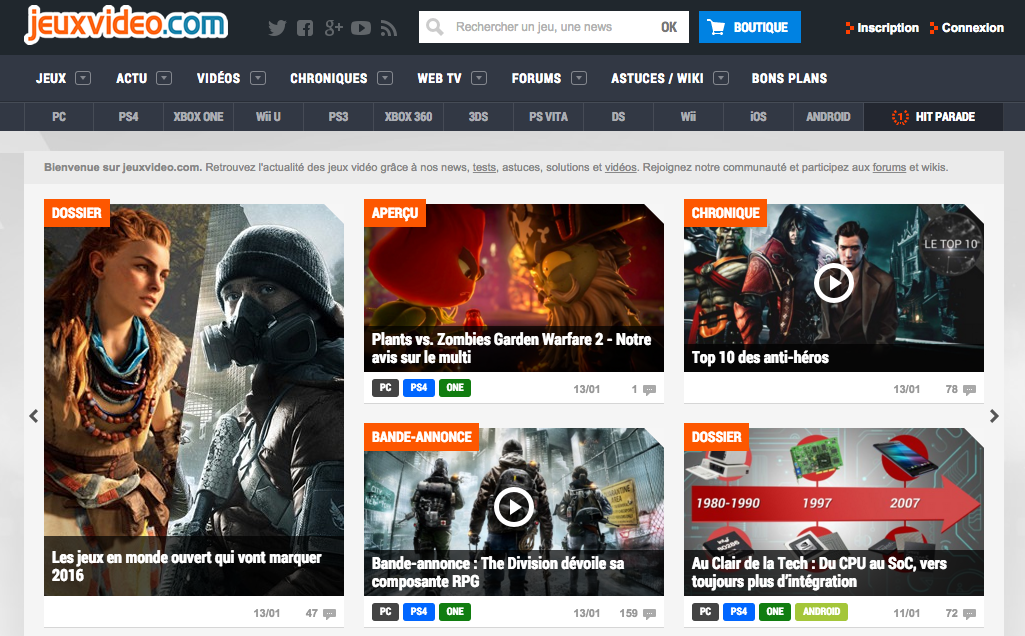 LA PROXIMITé AVEC LES ANNONCEURS
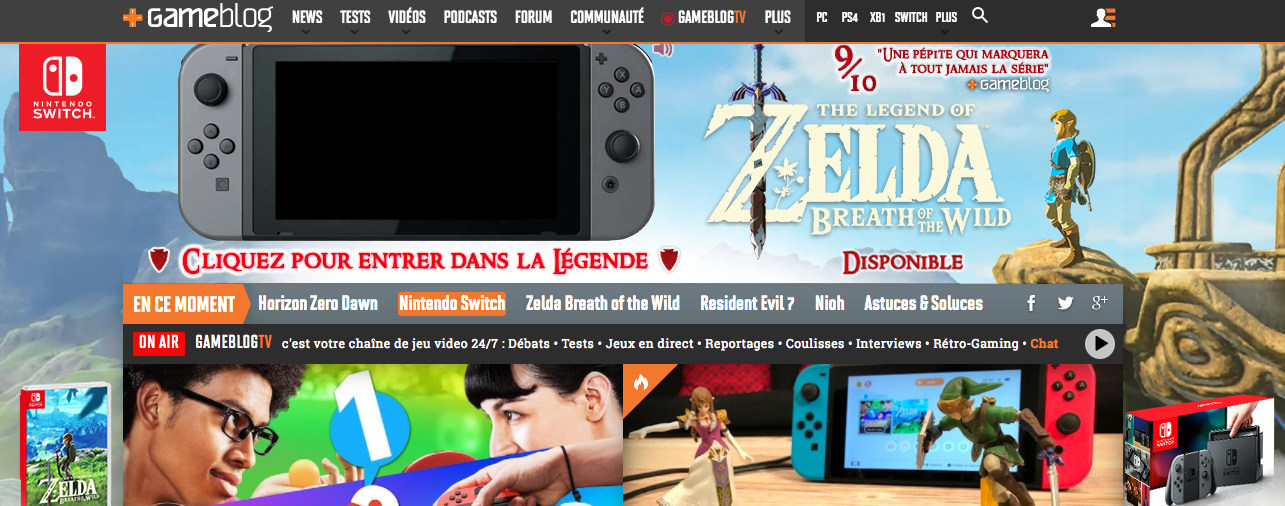 LA PROXIMITé AVEC LES ANNONCEURS
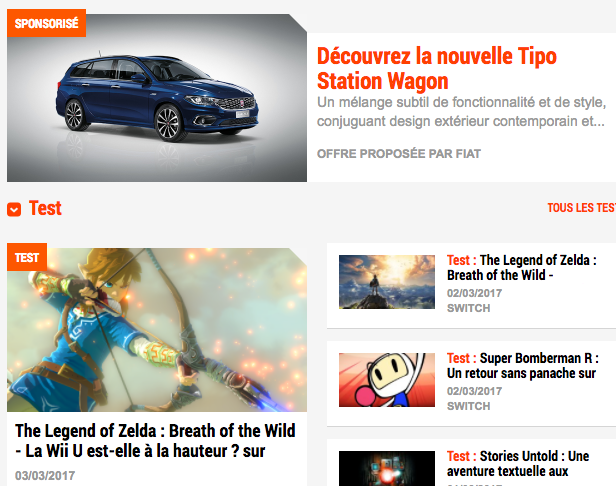 Le règne des contenus vidéos
Le règne des contenus vidéos
Le règne des contenus vidéos
LE MéDIA COMME Agrégateur DE Communautés
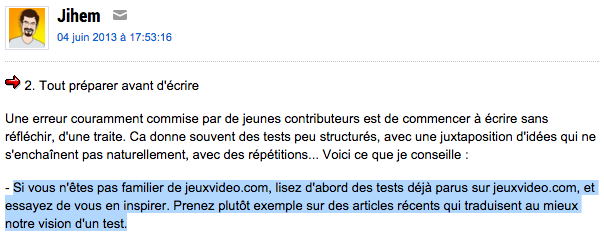 Le média comme agrégateur de communautés
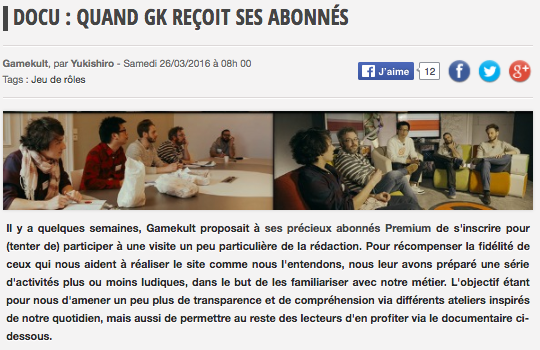 La presse jeu vidéo contemporaine
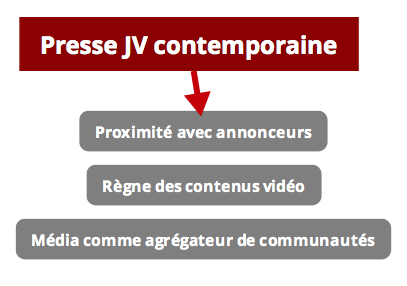 LA GéNéALOGIE, DES 90’S à LA PRESSE CONTEMPORAINE
Conclusion
Le jeu vidéo, avec sa rhétorique de l’émerveillement, reste régulièrement chevillé au sentiment de nostalgie.
Jeux Vidéo Pratique !  N°1
il émerge régulièrement de nouveaux titres de presse qui vendent leur intérêt sur le renouement avec les codes d’antan, l’enthousiasme de la presse d’auparavant, etc.
Merci pour votre attention !
@Bkrywicki
Boris.krywicki@ulg.ac.be
Orbi : Boris Krywicki
http://labos.ulg.ac.be/liege-game-lab/